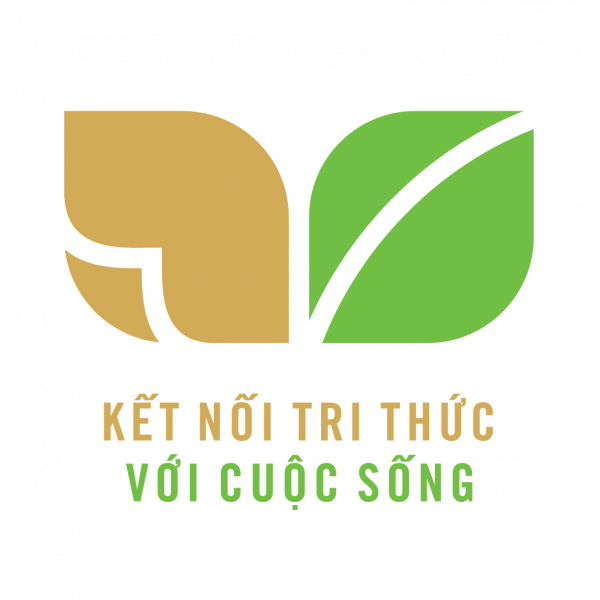 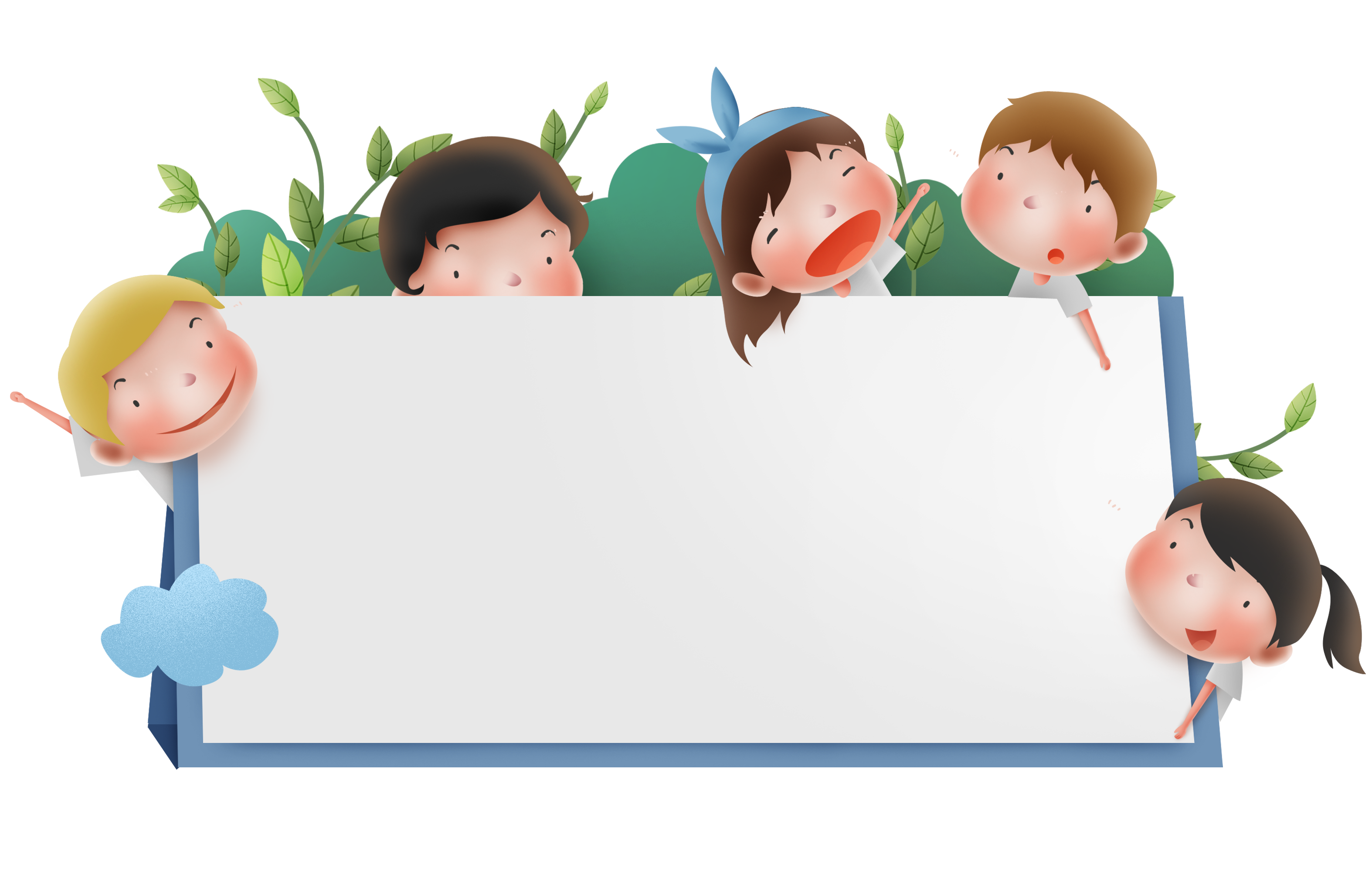 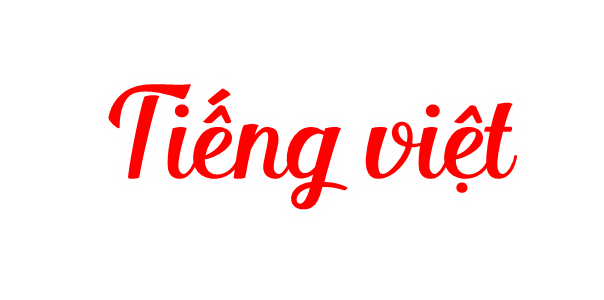 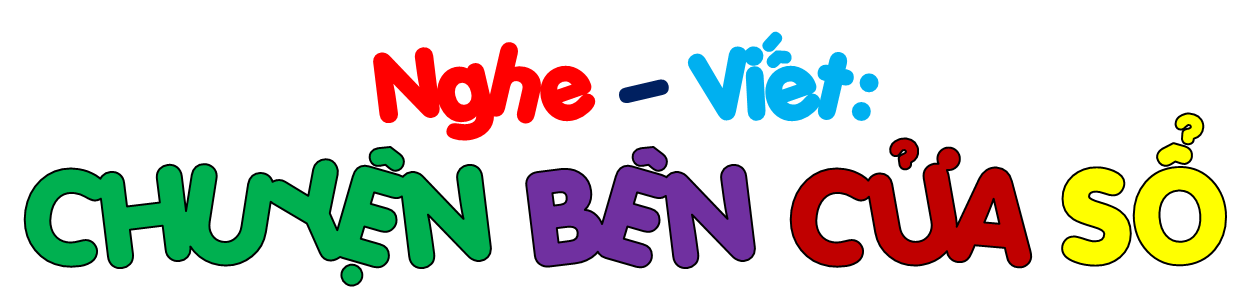 YÊU CẦU CẦN ĐẠT
Nghe - viết chính xác một đoạn của bài “Chuyện bên cửa sổ”, trình bày đúng hình thức. 
Viết đúng từ ngữ chứa vần ưu/iu hoặc vần im/iêm.
3. Rèn tính cẩn thận, trình bày bài sạch đẹp
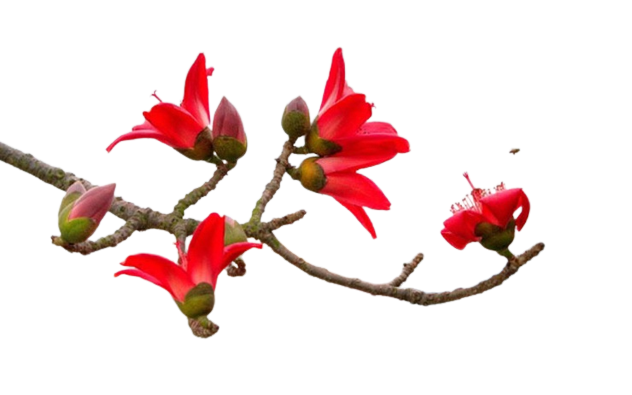 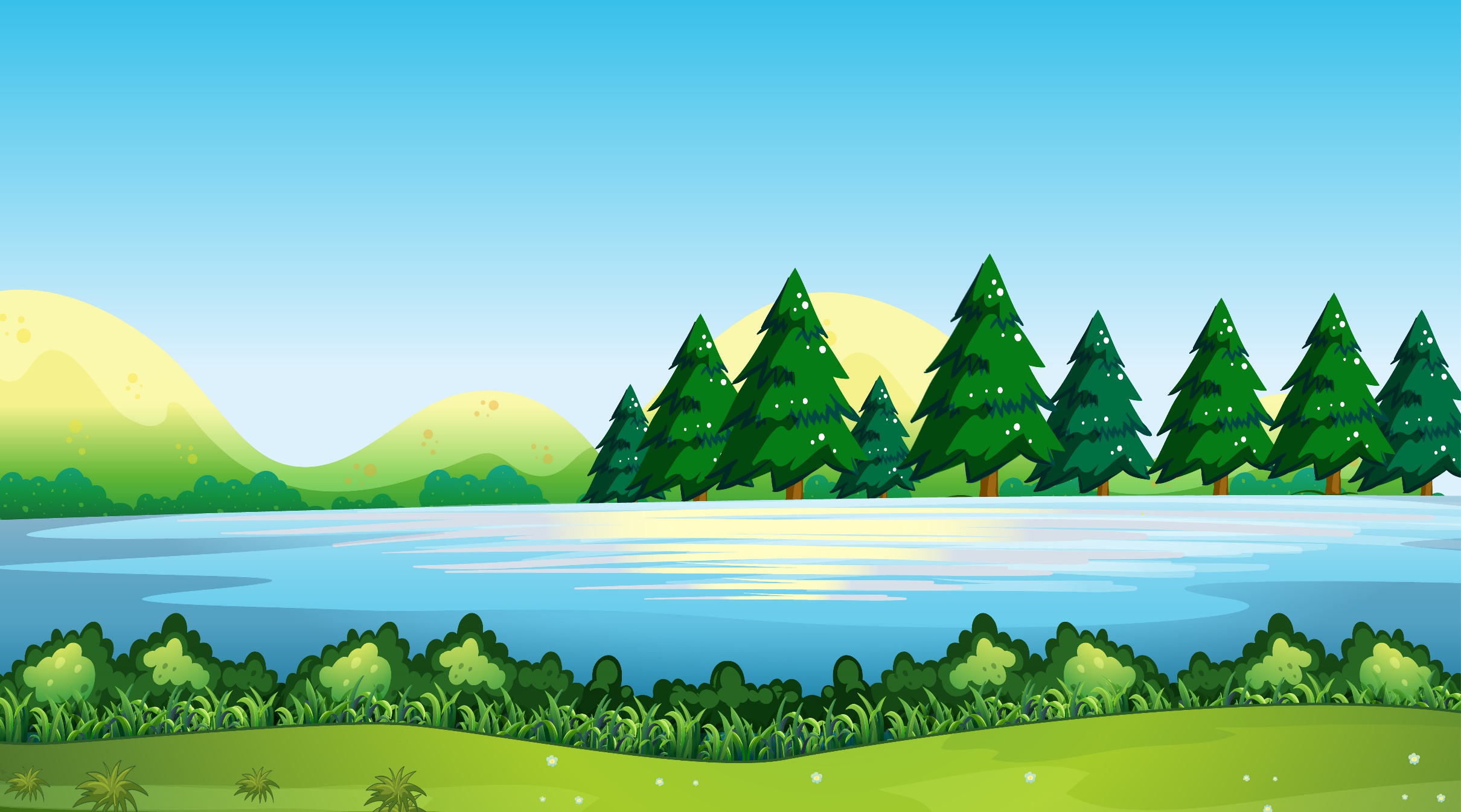 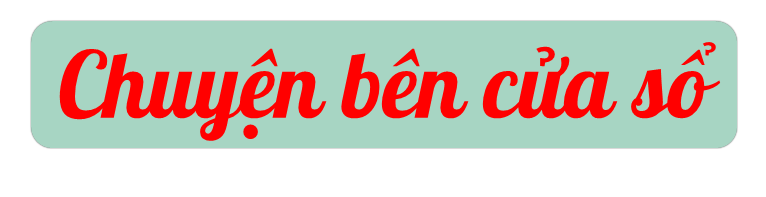 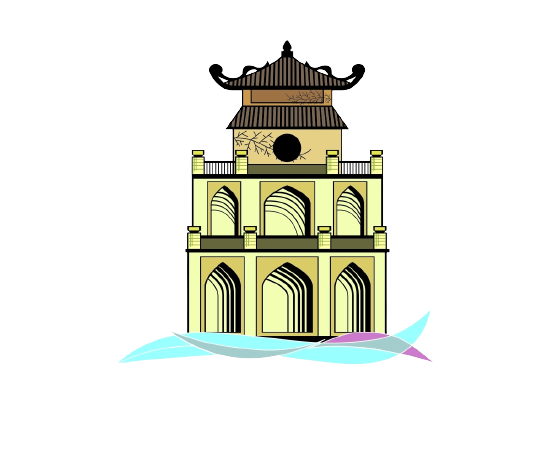 Bẵng đi một vài tuần, chẳng may cậu bé bị ốm. Lúc đã đỡ, phải ở nhà một mình, buồn quá, cậu bé ra ngồi bên cửa sổ. Nhìn sang sân thượng nhà bên, cậu thấy có đàn chim sẻ léo nhéo đến là nhộn. Con bay, con nhảy, có con nằm lăn ra giũ cánh, rồi mổ đùa nhau… nom vui quá.
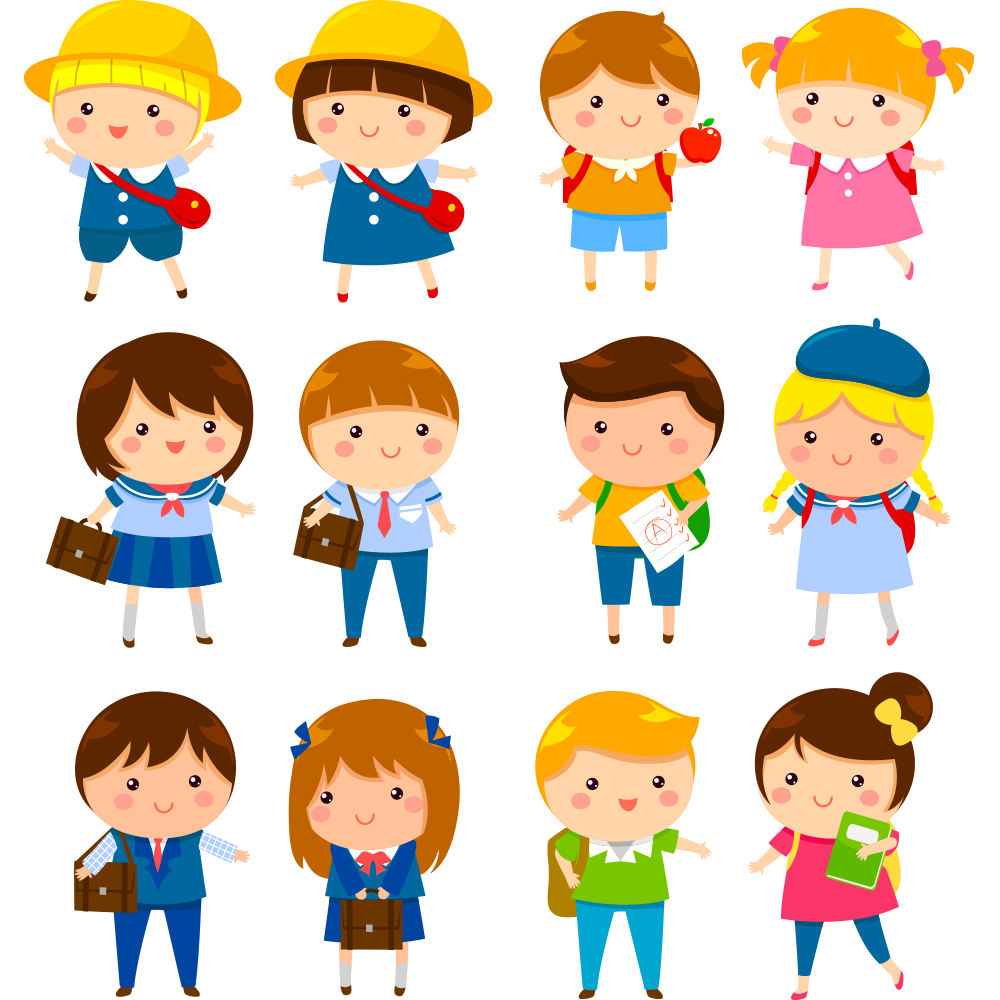 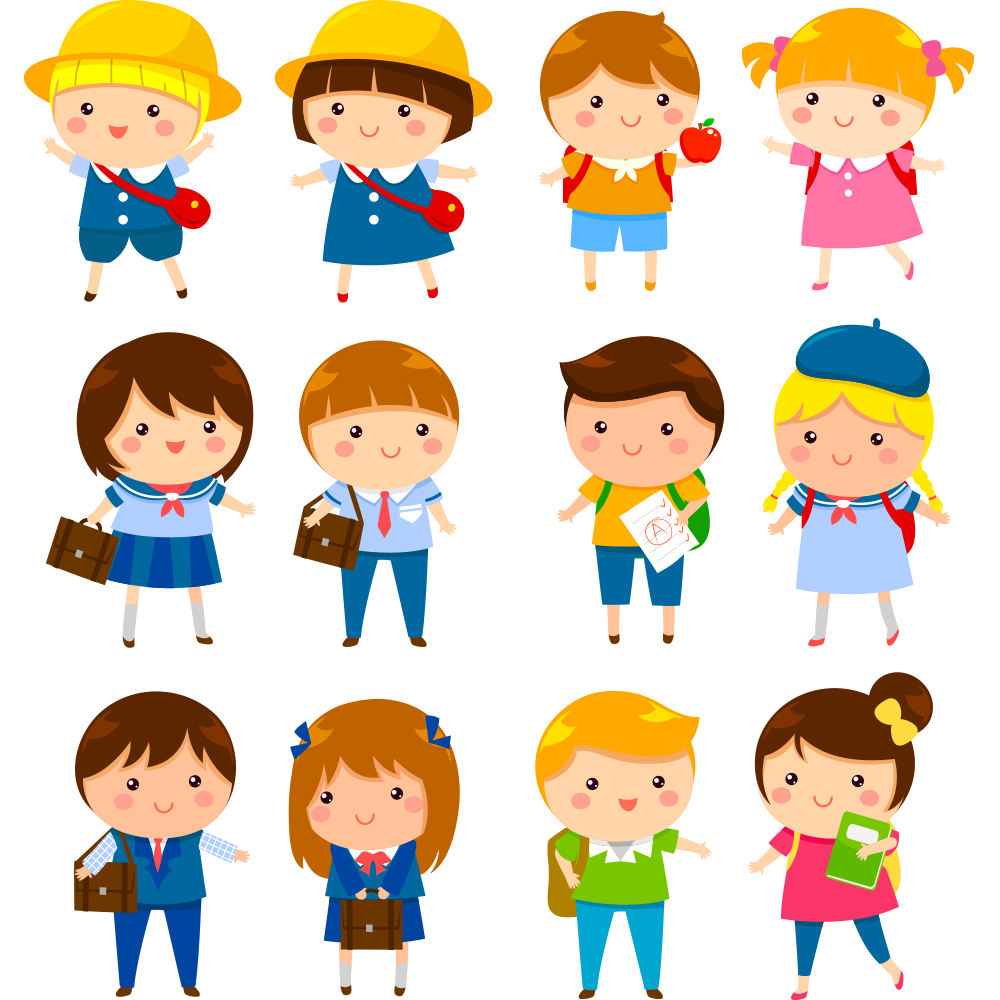 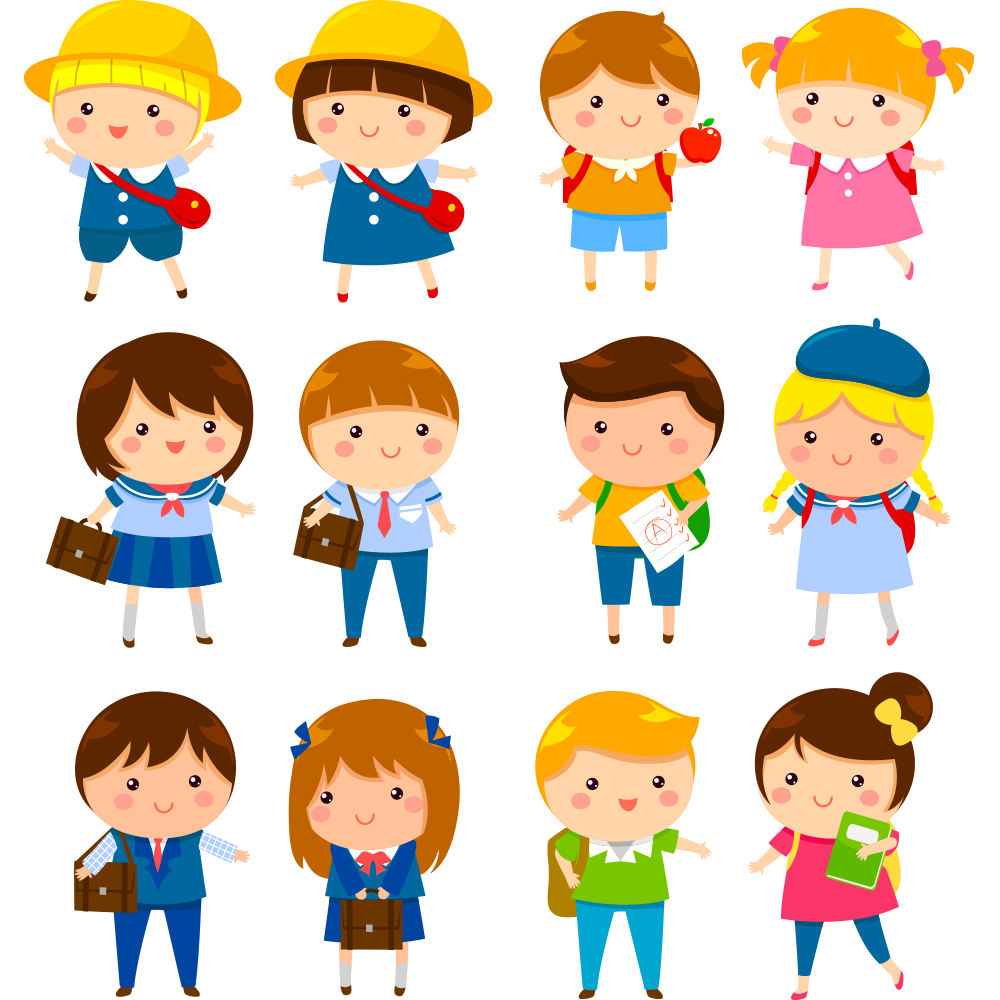 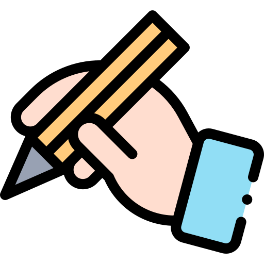 Lưu ý về tư thế ngồi viết
Khoảng cách từ mắt đến vở 25 – 30cm
Thẳng lưng, chân đặt đúng vị trí
Tay phải cầm bút, tay trái giữ trang vở
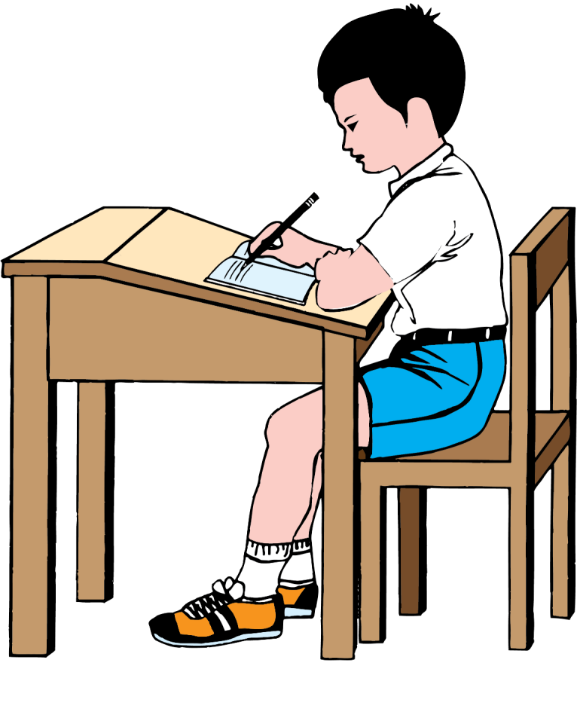 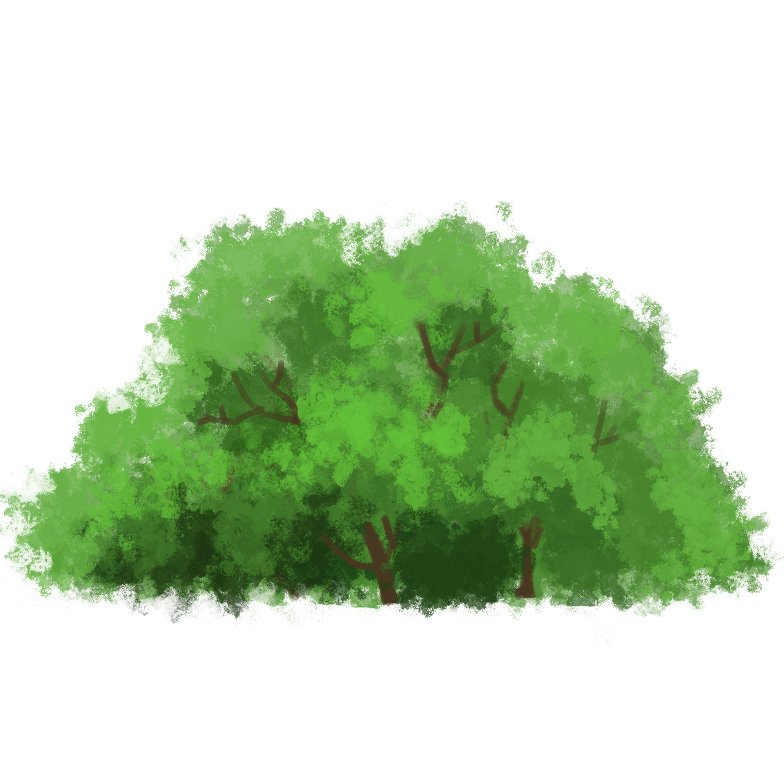 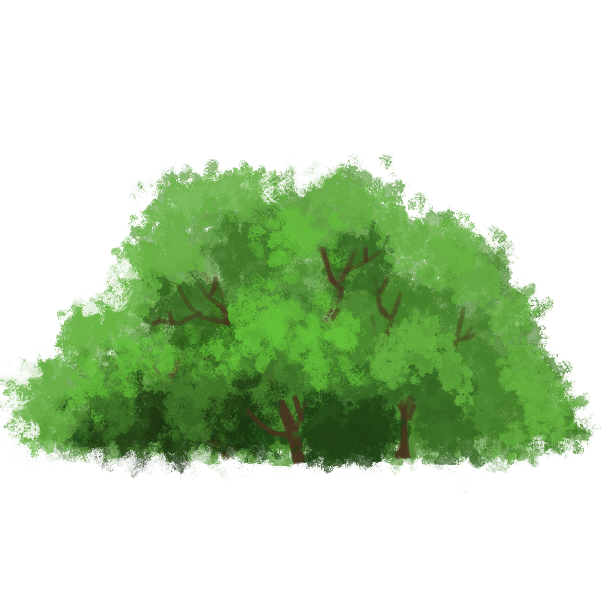 Thứ Ba ngày  28  tháng  2 năm 2023
Tiếng Việt
Nghe - viết: Chuyện bên cửa sổ
Bẵng đi một vài tuần, chẳng may cậu bé bị ốm. Lúc đã đỡ, phải ở nhà
một mình, buồn quá, cậu bé ra ngồi bên cửa sổ. Nhìn sang sân thượng
nhà bên, cậu thấy có đàn chim sẻ léo nhéo đến là nhộn. Con bay, con
nhảy, có con nằm lăn ςa giũ cánh, ςồi mổ đùa nhau… nom vui quá.
Soát lỗi
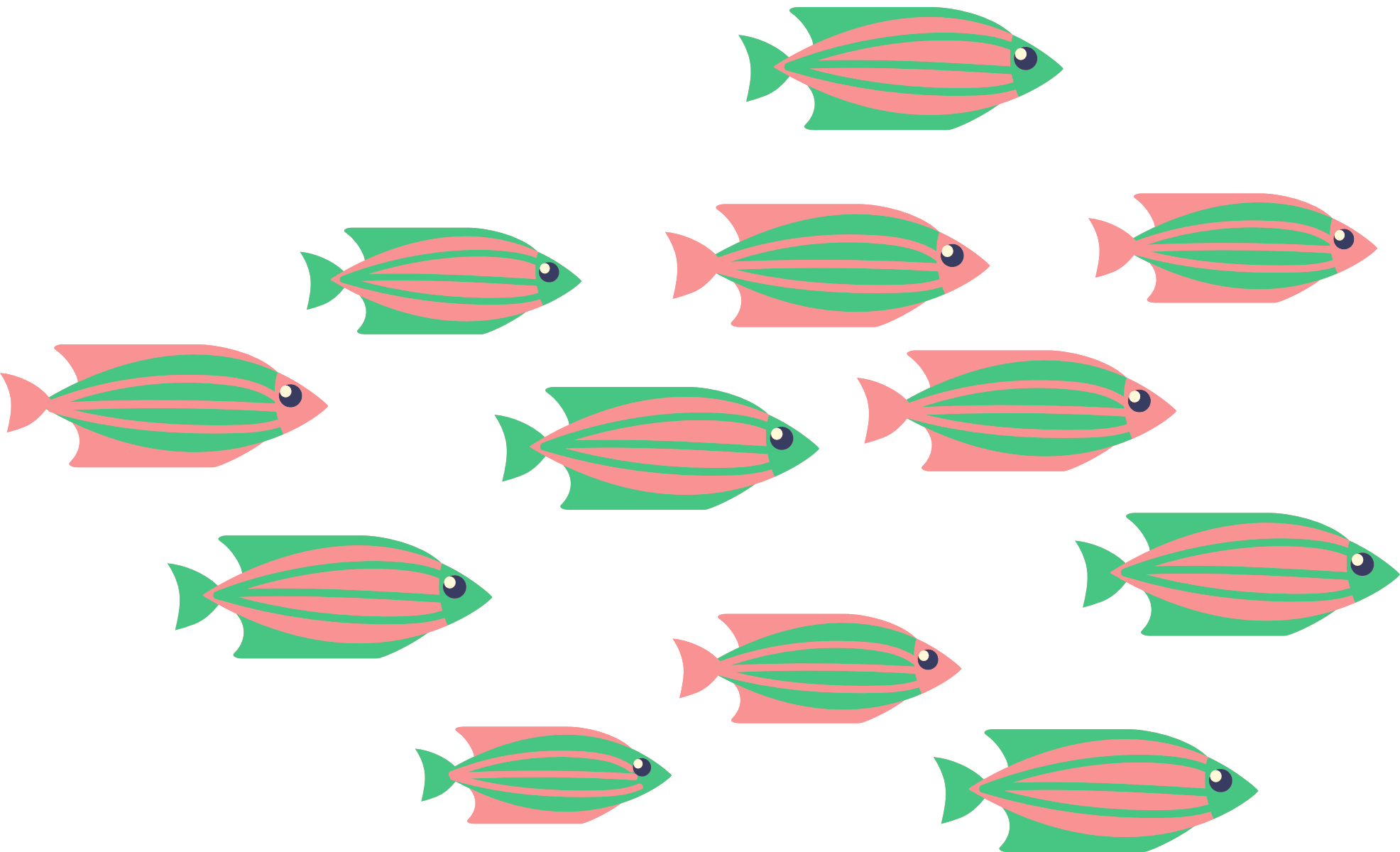 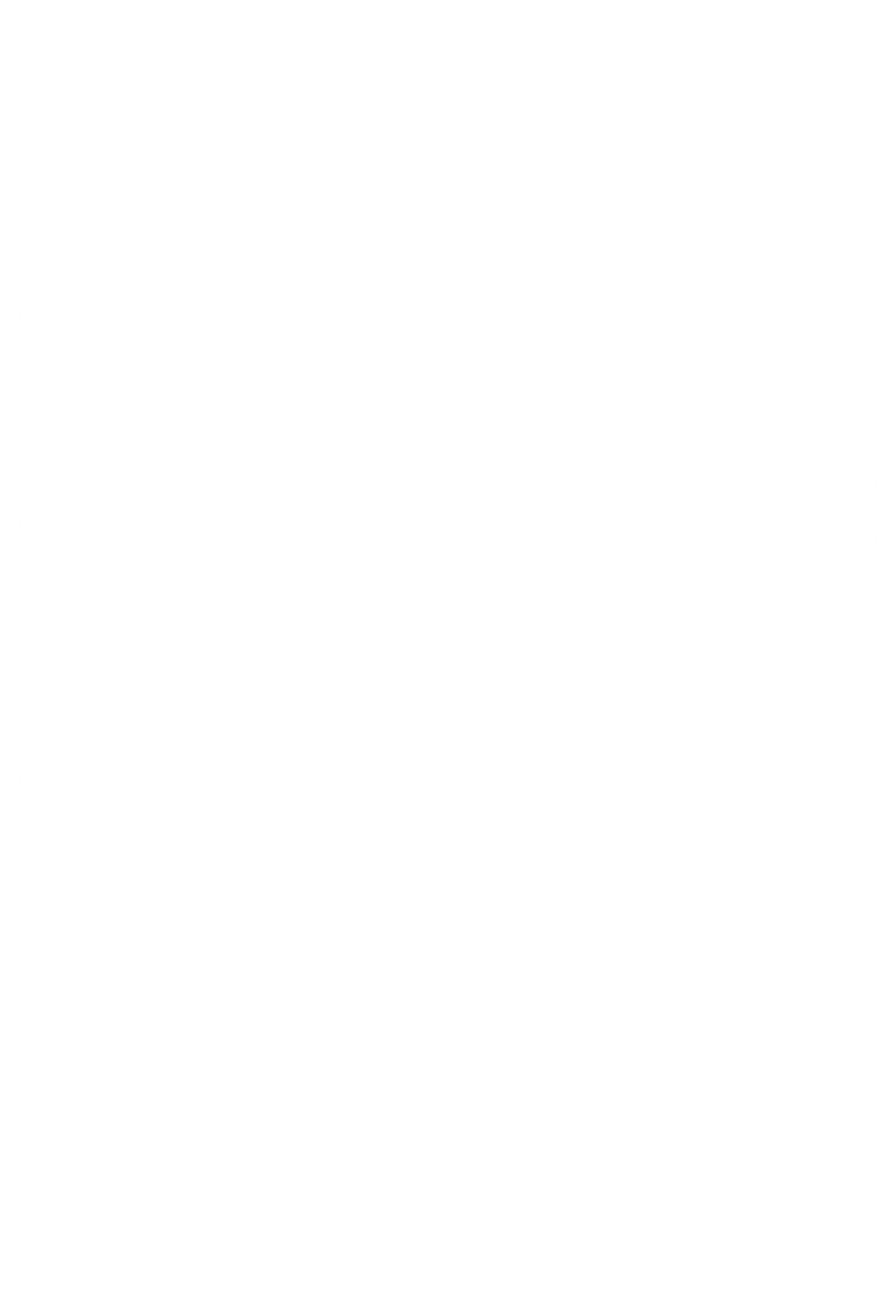 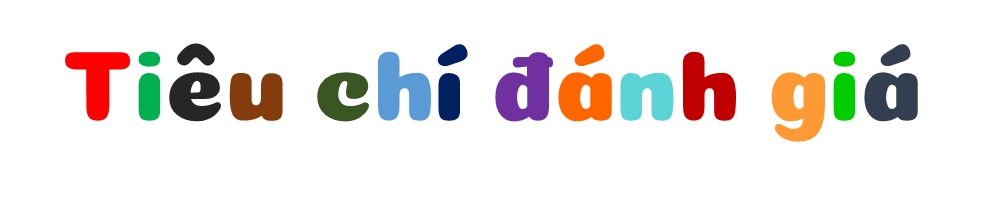 1. Sai không quá 5 lỗi
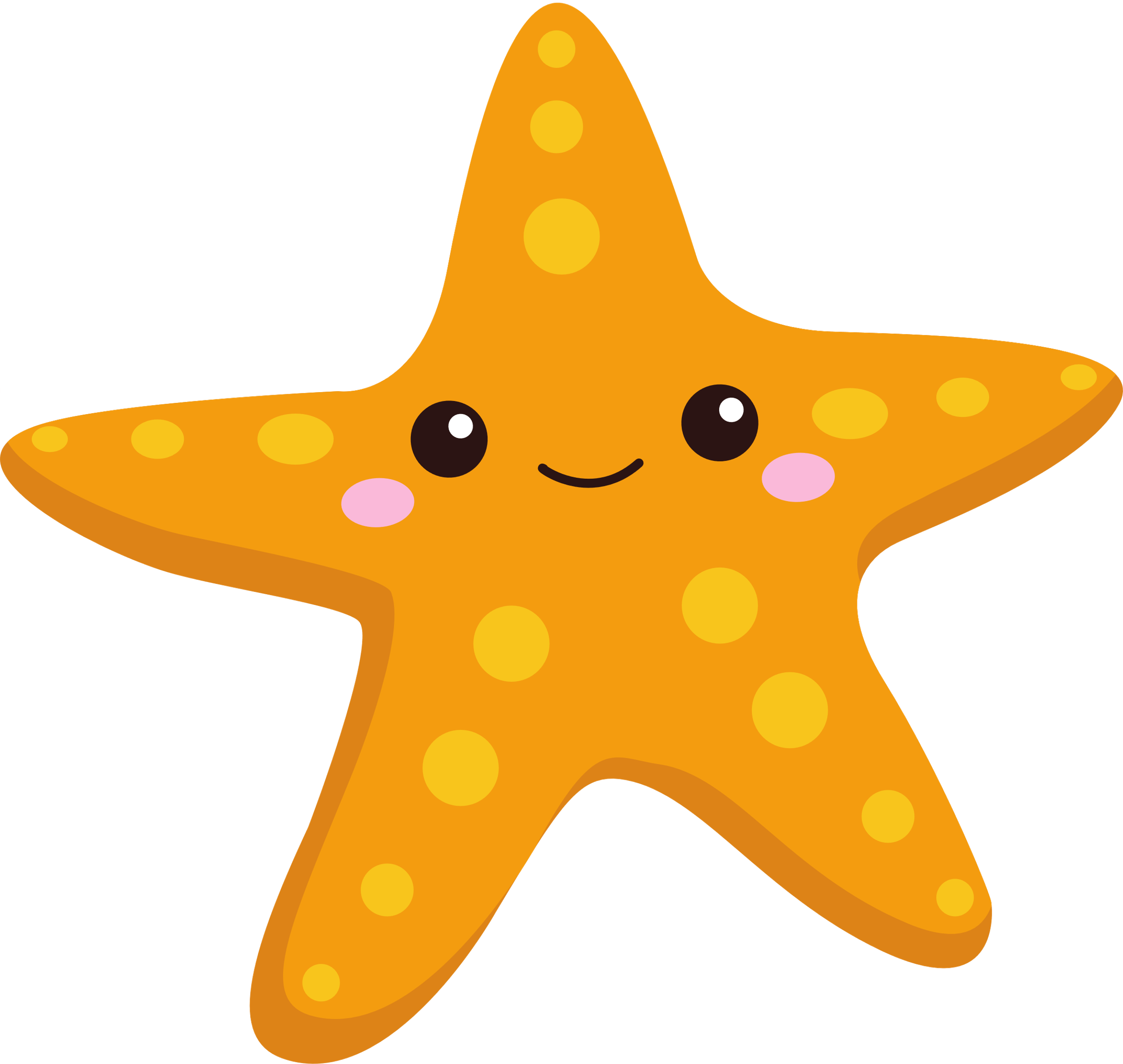 2. Chữ viết rõ ràng, sạch đẹp
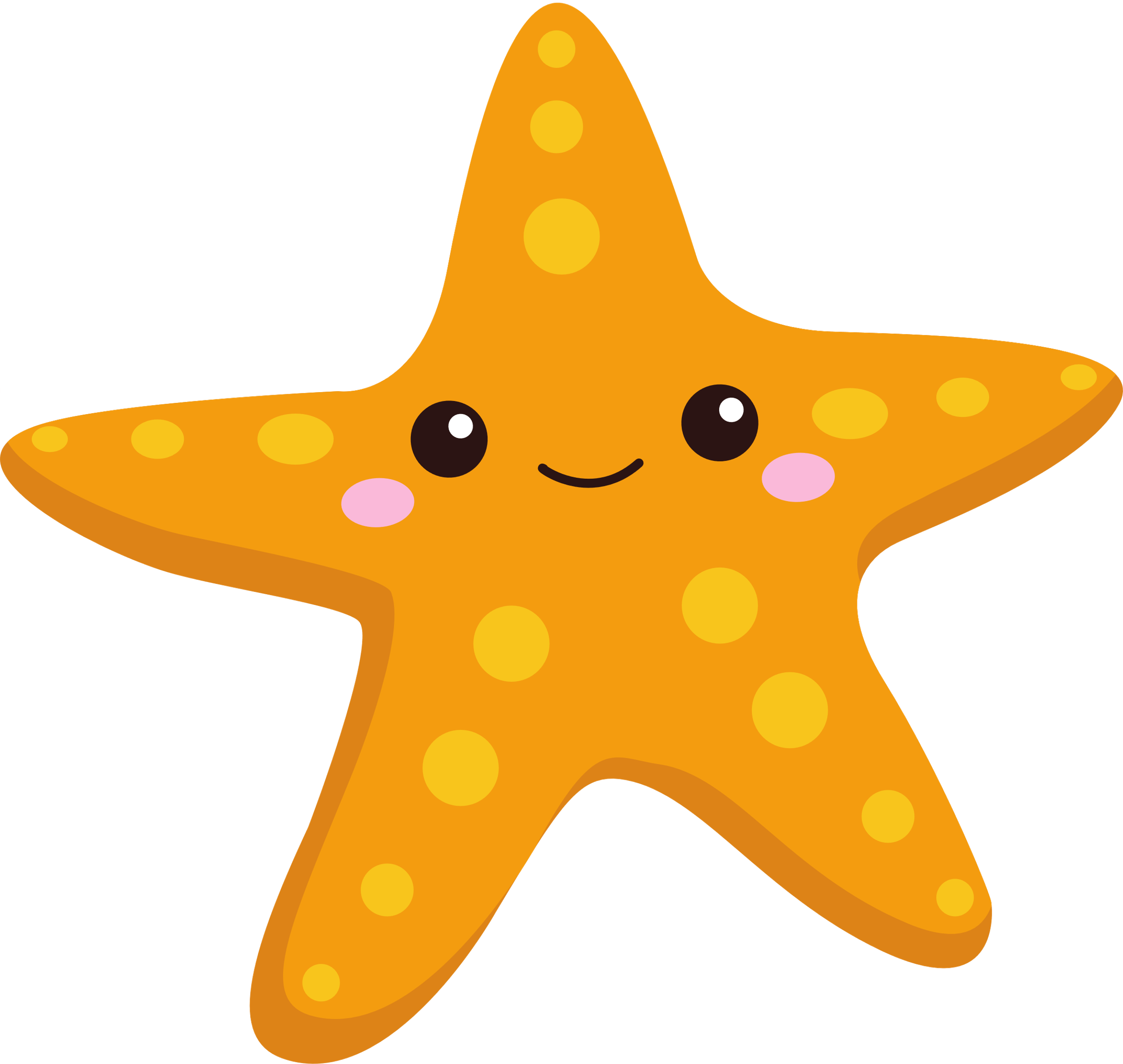 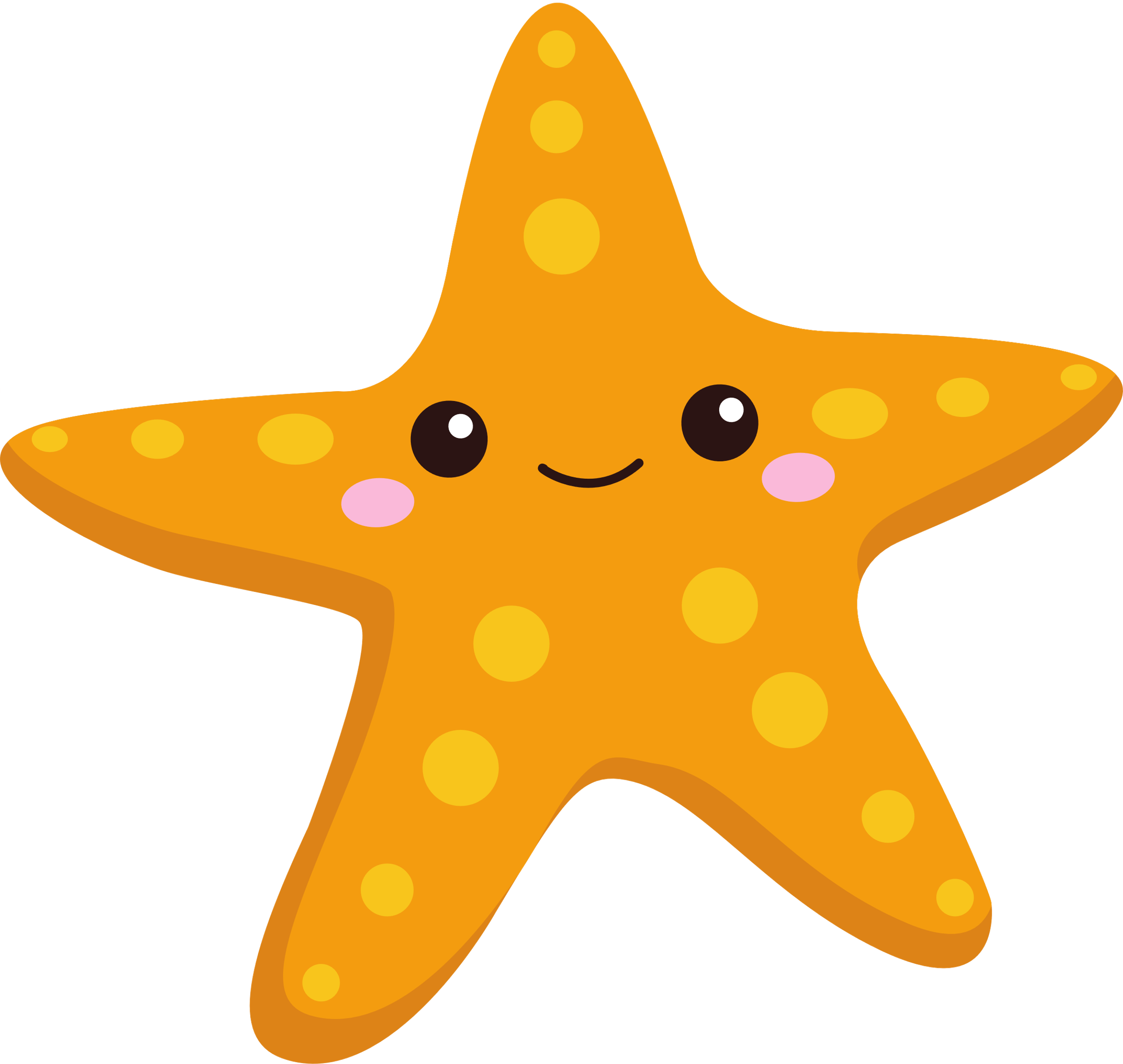 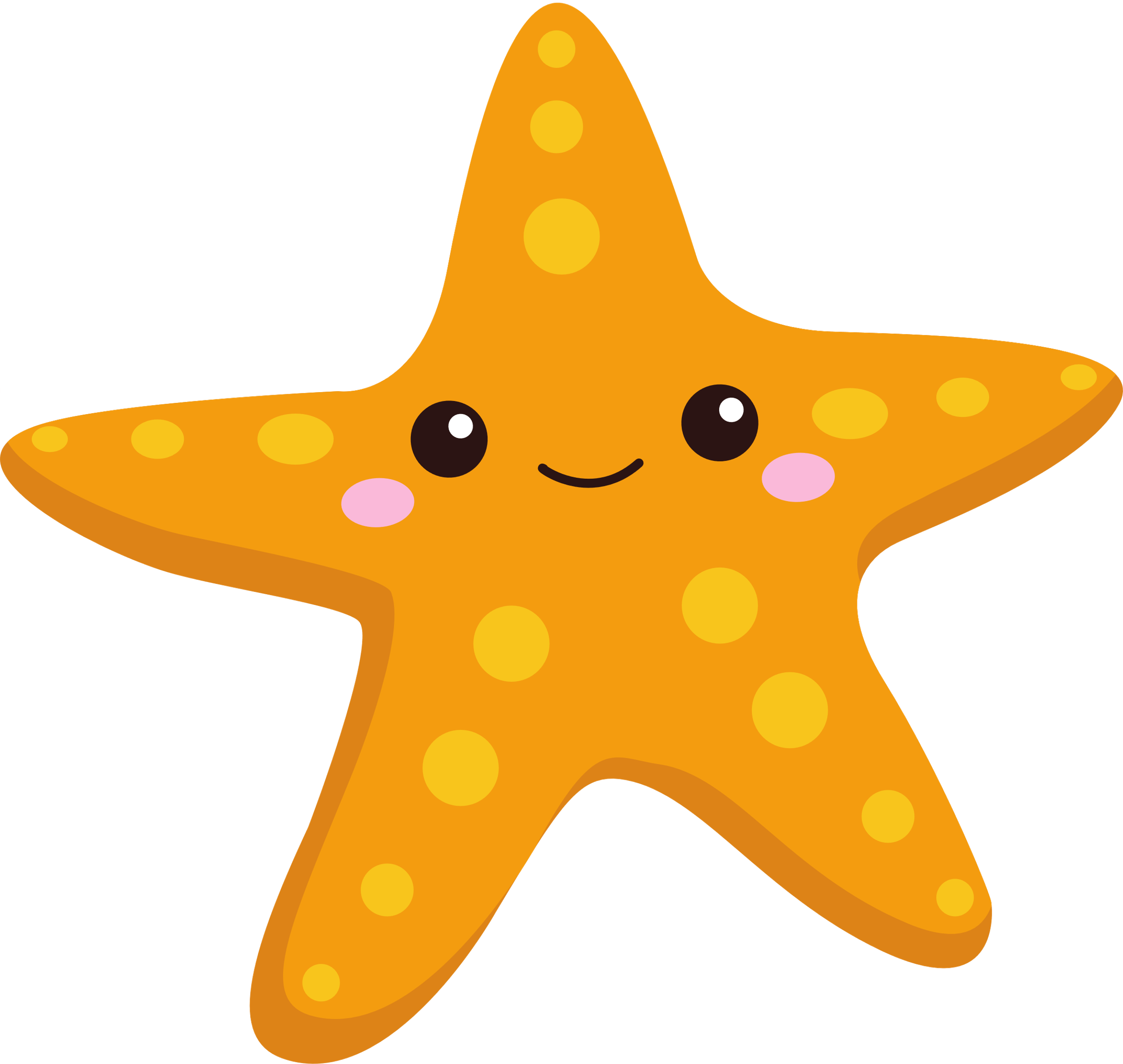 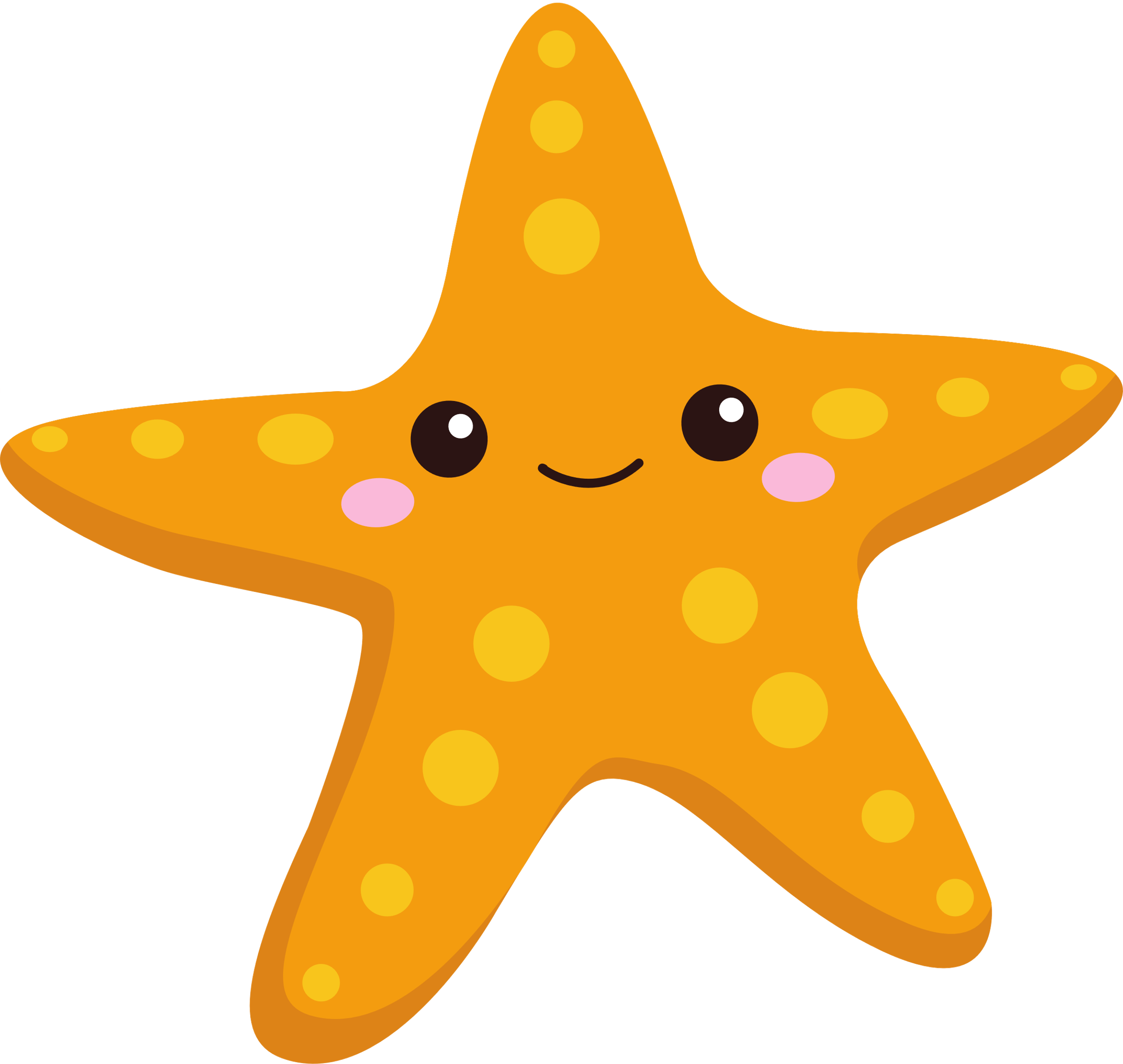 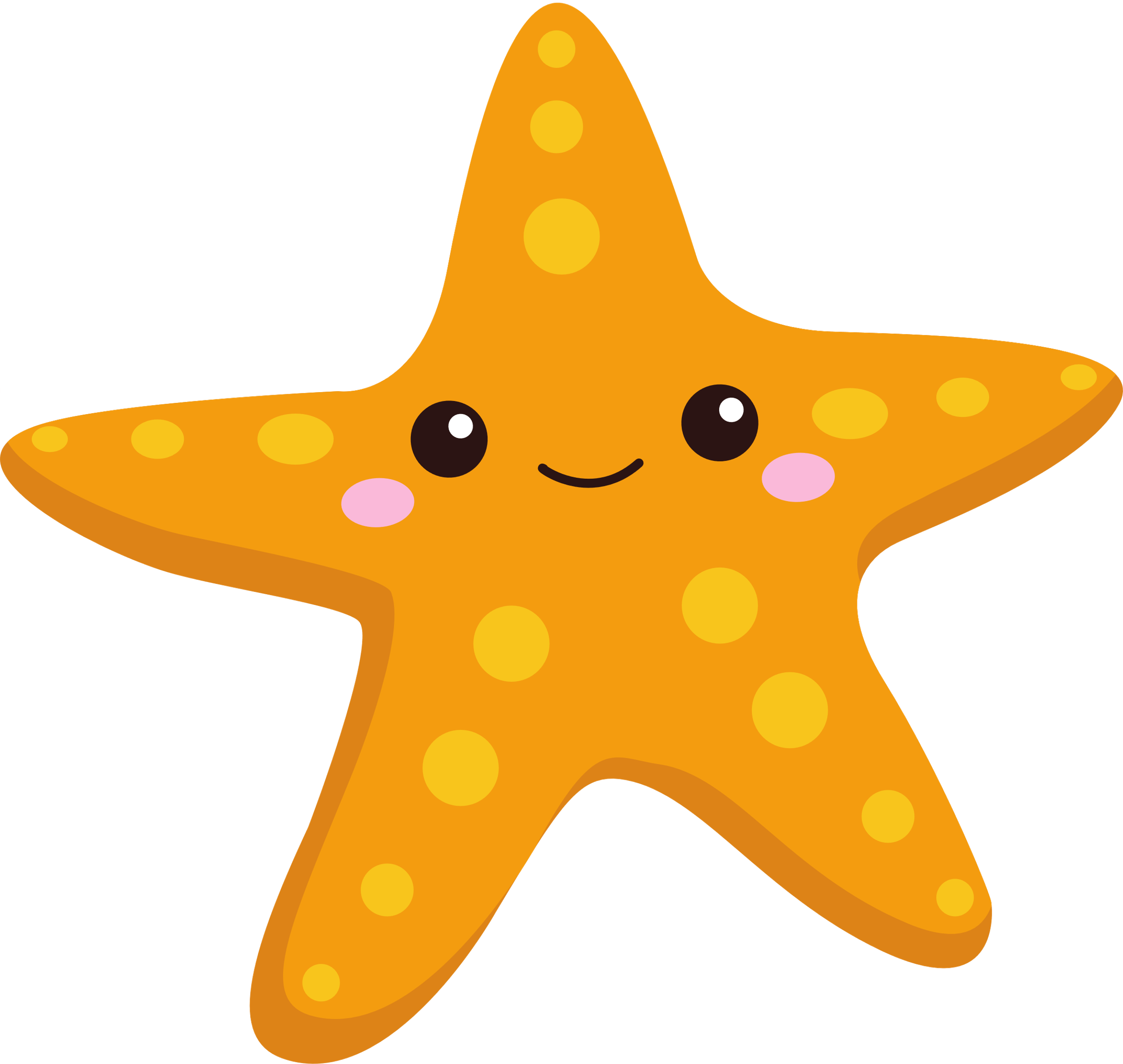 3. Trình bày đúng hình thức
a. Chọn iu hoặc ưu thay cho ô vuông.
- Gió hiu hiu thổi.
- Chúng em lưu luyến chia tay cô giáo.
- Lửa cháy liu riu.
- Ông em có bộ sưu tập tem thư.